ENEA 2019 R&D Activities
DEMO WPMAG 2019 Final Meeting

11-13 February 2020; ENEA Frascati (Italy)
L. Muzzi (on behalf of: ENEA FSN – Superconductivity Division)
R. Righetti  -  ICAS
[Speaker Notes: Good morning to everybody,
I'm very pleased to be here, and to provide my EXTERNAL point of view for an hopefully fruitful discussion. Although in a different environment, I'm fully involved in the R&D on high current Nb3Sn conductors and coils. I'm in fact currently working on the procurement of Nb3Sn wires for a fairly big fusion project, named DTT (Divertor Tokamak Test Facility), and of the related conductors. A large fraction of what I'm going to show you, especially concerning ITER, represents review material. I participated to the development of ITER Conductors, but mostly from the point of view of a supplier, manufacturing conductors and working on the qualification tests during the their prototyping phase. On the other hand, I'm fully involved in the European magnet development programme for the DEMO project, following ITER in the roadmap toward the development of fusion energy.
With this introduction, let me briefly summarize the content of my talk:]
ENEA 2019 R&D Activities
Pending from 2017:
Manufacture of two “low-grade” Nb3Sn CICC lengths
Manufacture of the interlayer joint sample.
Pending from 2018:
Manufacture of spiral sample for thermo-hydraulic tests.
2019 Task specs:
Test and analysis of LF-grade Nb3Sn CICC.
Test and analysis of the interlayer joint sample.
2
ENEA – DEMO WPMAG 2019 Final Meeting - R&D
LF CICC  manufacture
3
ENEA – DEMO WPMAG 2019 Final Meeting – R&D Actvities
LF1 and LF2 cables
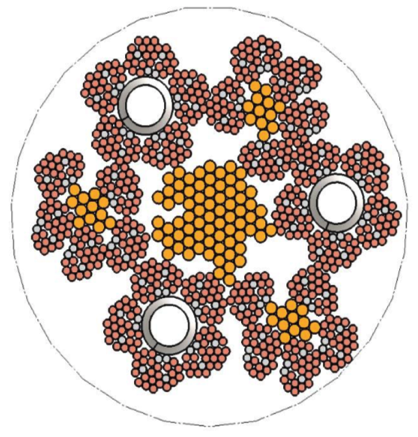 General layout of cables (as the 2015 H.F. CICC WR1):

S.c. and 1.0 mm Cu wires (Cr-coated) from WST
1.5 mm Cu wires (Cr-coated) from Luvata, leftover from 2014 samples
4
ENEA – DEMO WPMAG 2019 Intermediate Meeting – R&D Actvities
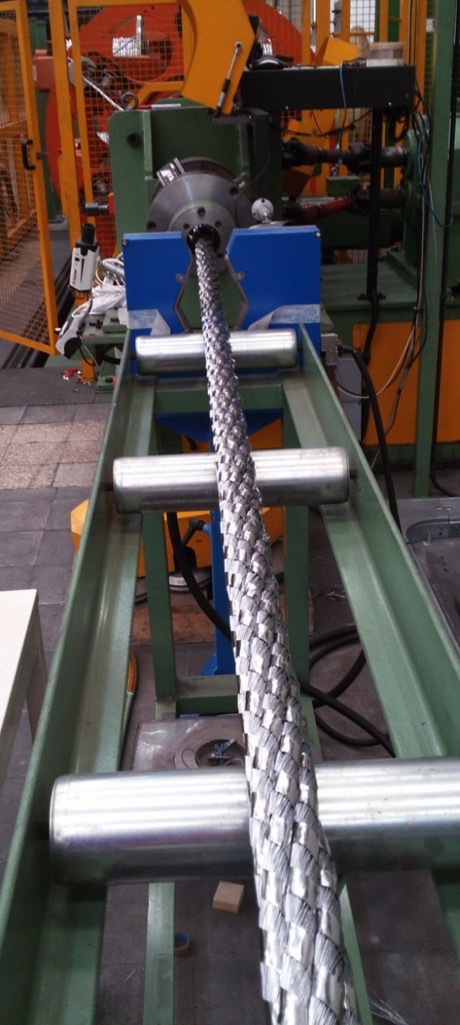 LF1 and LF2 cables
40 m Cu dummy
20 m LF1 s.c. cable
20 m LF2 s.c. cable
have been manufactured
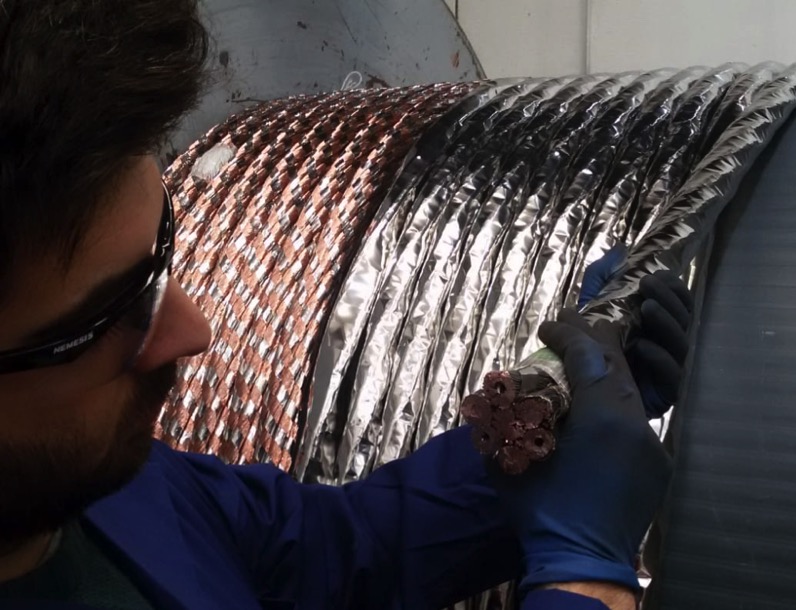 5
ENEA – DEMO WPMAG 2019 Final Meeting – R&D Actvities
LF1 and LF2 conductors
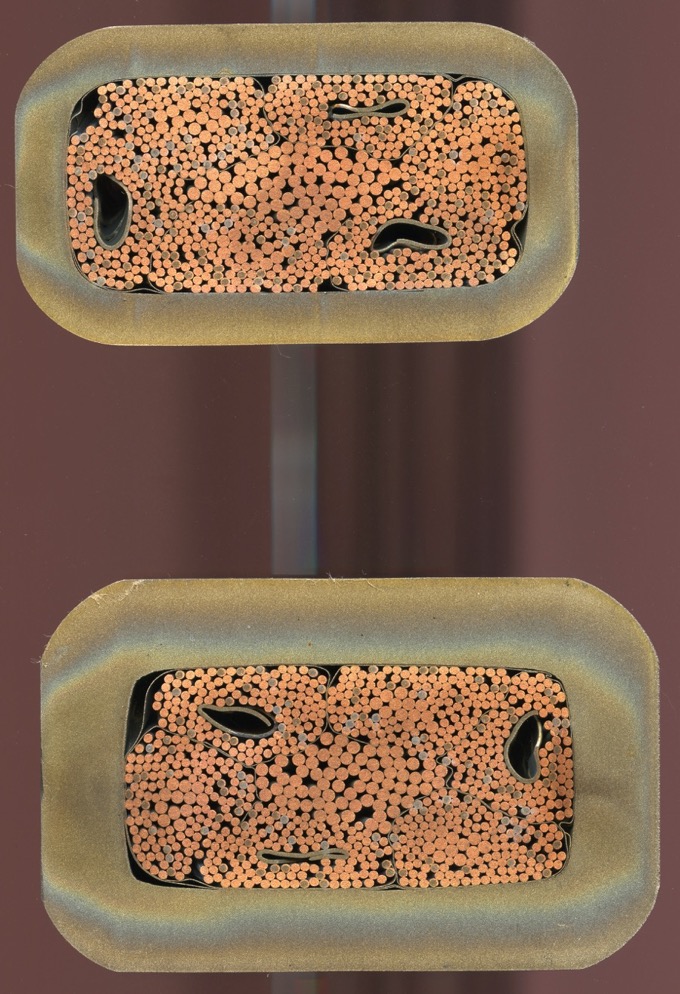 LF2
In spite of the spiral issue, it was decided to proceed anyhow to CICC compaction of the lengths required to manufacture the interlayer joint sample.
9.5 mm
5.5 mm
LF1
6
ENEA – DEMO WPMAG 2019 Final Meeting – R&D Actvities
LF1 and LF2 conductors
Feed-back on design:

Use thick spirals OR place them not at the center of petals;
The central large copper core could be reduced. And some copper be distributed at the interstices between petals.
The Round-to-Rectangular compaction with thick steel jacket doesn’t seem to present critical issues.
7
ENEA – DEMO WPMAG 2019 Final Meeting – R&D Actvities
Inter-layer joint manufacture
8
ENEA – DEMO WPMAG 2019 Final Meeting – R&D Actvities
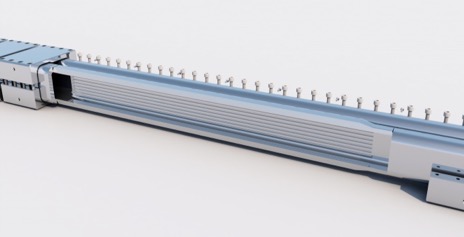 Inter-layer joint manufacture
Design of a joint assembly, between two different LF conductors with rectangular cross-section, thick steel jacket, and a low number of superconducting wires in cross-section.

Target was to demonstrate an “invisible” joint (room occupancy not exceeding the dimensions of the larger of the two CICC). 

A SULTAN sample has been, in the “hairpin-type” configuration. The joint is placed in the position corresponding the high field region of the SULTAN facility.
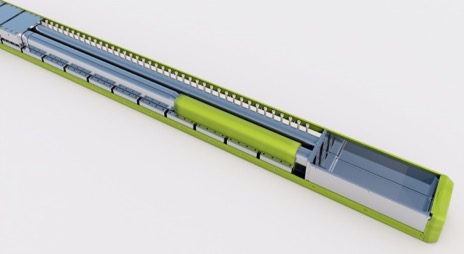 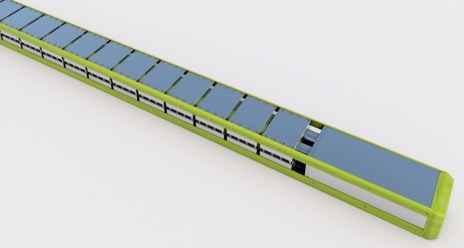 9
ENEA – DEMO WPMAG 2019 Final Meeting – R&D Actvities
Inter-layer joint manufacture
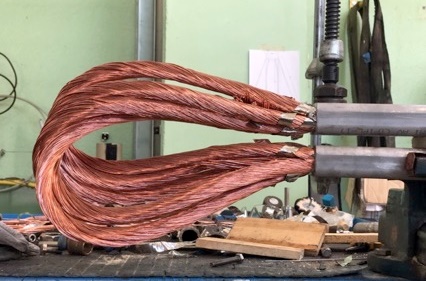 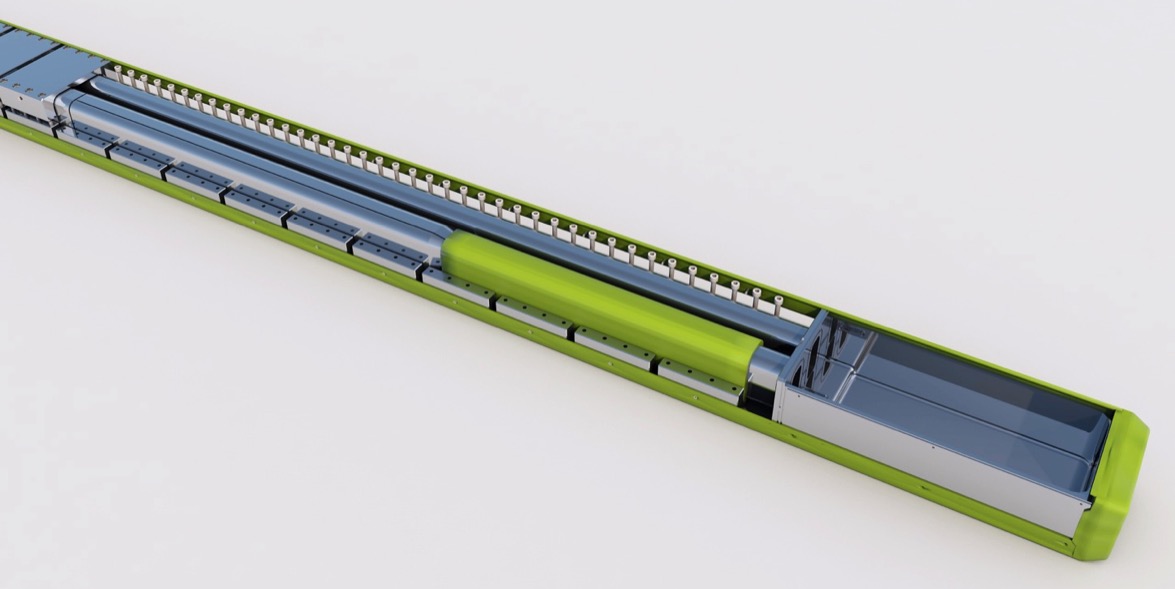 Hairpin
LF1-LF2 Joint
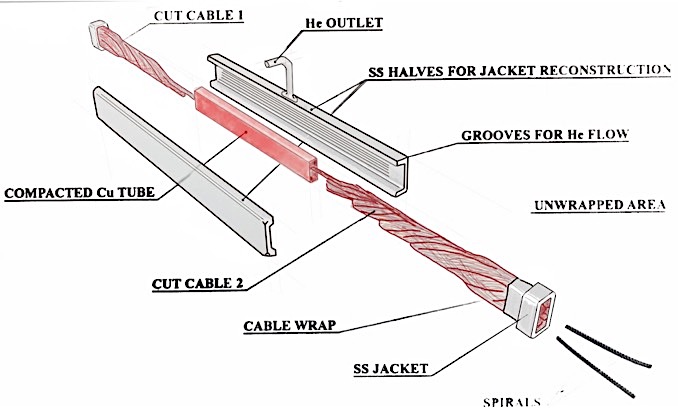 The sample containing the joint between LF1 and LF2 and a bottom hairpin box junction has been assembled: one leg is represented by the conductor LF1 while the adjacent leg contains the joint LF1-LF2 to be tested
10
ENEA – DEMO WPMAG 2019 Intermediate Meeting – R&D Actvities
Inter-layer joint manufacture
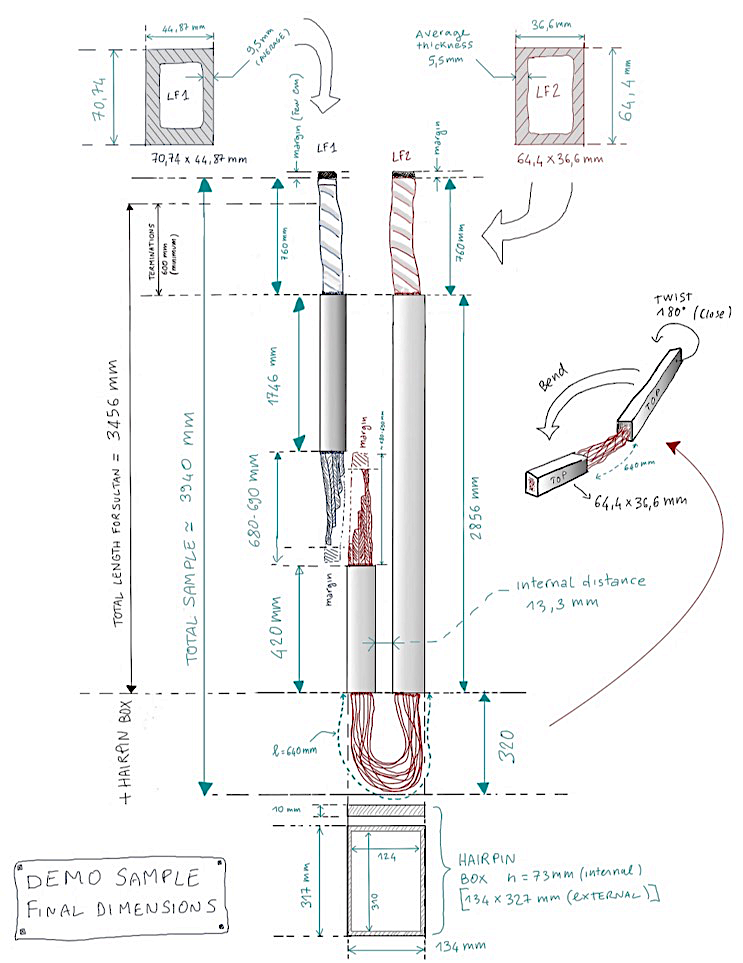 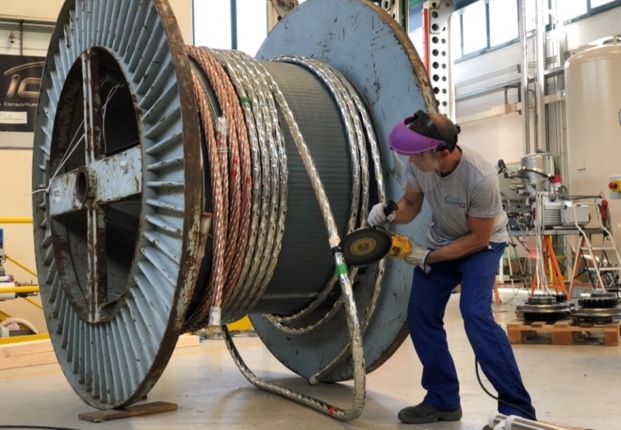 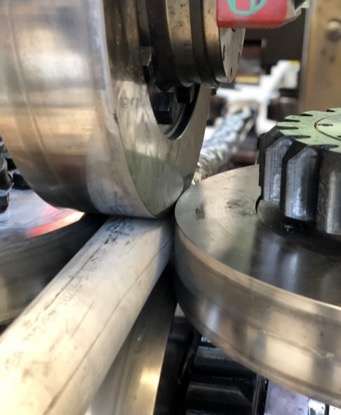 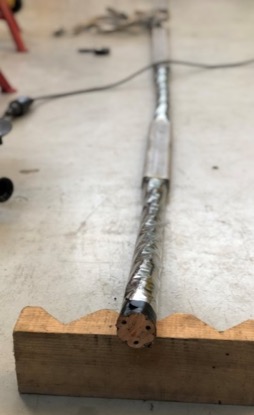 Joint
Hairpin
11
ENEA – DEMO WPMAG 2019 Final Meeting – R&D Actvities
Inter-layer joint manufacture
A copper shell encloses the scaled and paired petals (in order to optimize the transport of the current) while two stainless steel halves close and connect the joint to the conductor jacket. 
The helium flow is ensured by the internal grooves in the covering stainless steel halves of the joint.
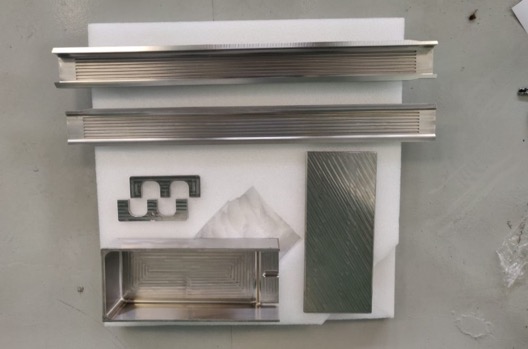 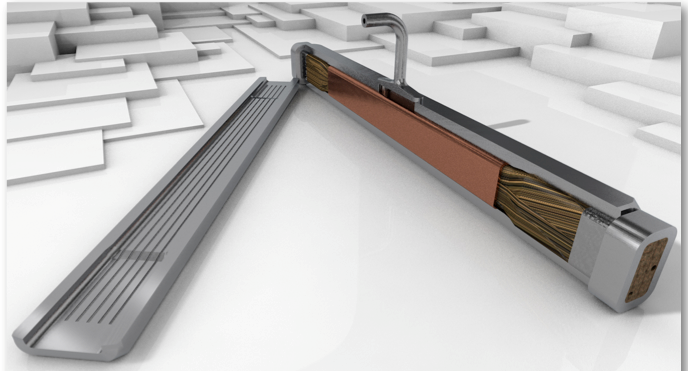 12
ENEA – DEMO WPMAG 2019 Final Meeting – R&D Actvities
Inter-layer joint manufacture
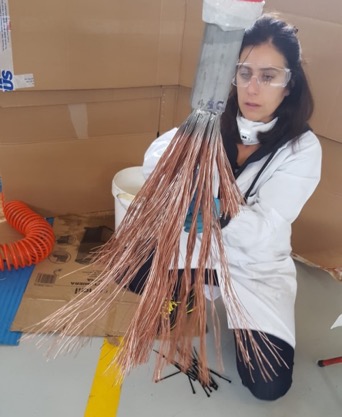 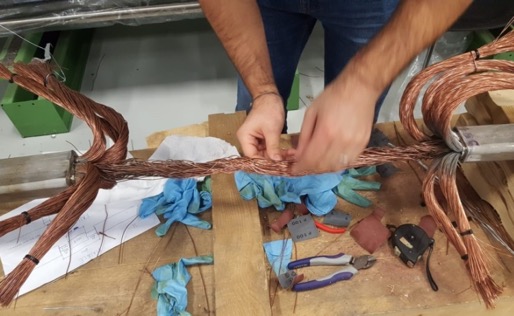 After removal of Cr plating from the strands, the two conductors were prepared in order to couple the petals
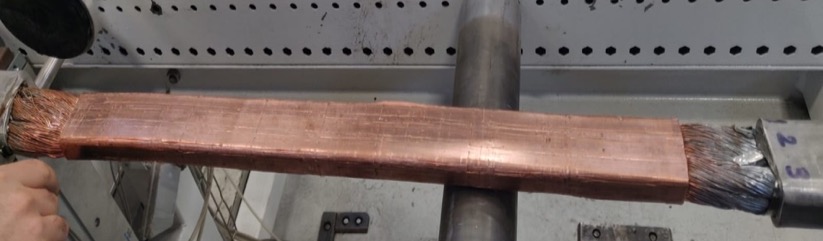 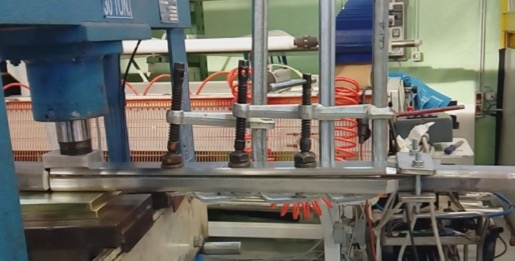 The two cables, at the facing ends, has been scaled along the entire length of the joint and the copper covering has been fixed to maintain compact the junction under the jacket.
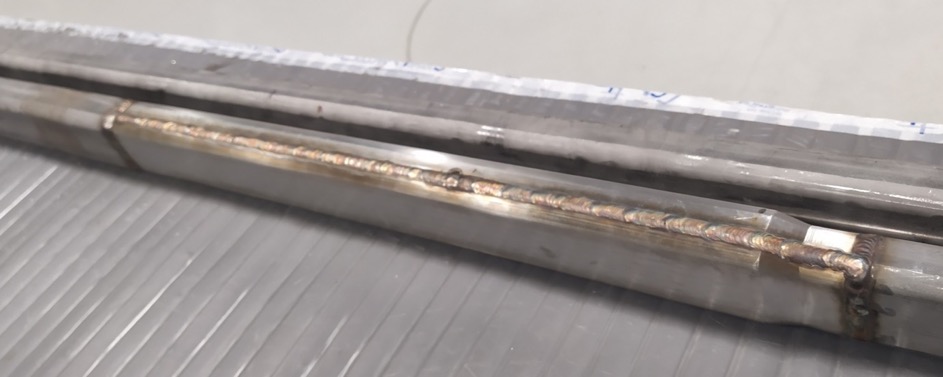 13
ENEA – DEMO WPMAG 2019 Final Meeting – R&D Actvities
Inter-layer joint manufacture
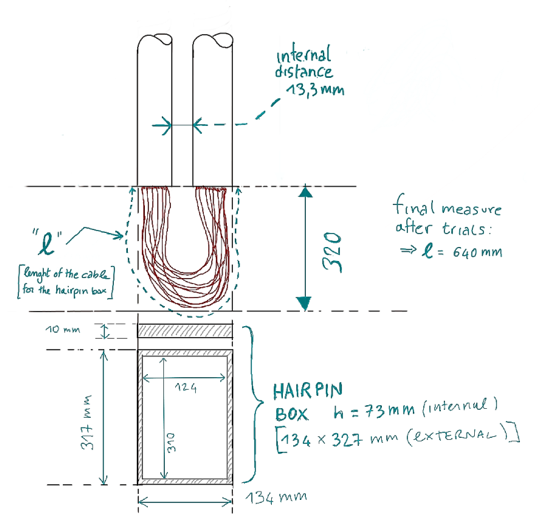 To finally assemble the SULTAN Sample, the two legs of conductors has been set parallel by bending the “l” portion and housing it into the bottom hairpin box.
During production of the hairpin box the following steps have been respected:
1.	Preparation of the central unjacketed cable
2.	Welding the connection part (front interface) between the two legs and the box.
3.	Hairpin box final assembly and He leak test.
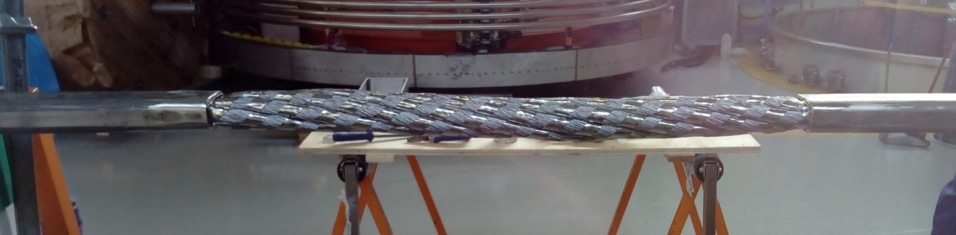 A dedicated verification test of the length “l ” of cable needed for the hairpin box
14
ENEA – DEMO WPMAG 2019 Final Meeting – R&D Actvities
Inter-layer joint manufacture
During production, the following steps have been respected:
1.	Preparation of the central unjacketed cable
2.	Welding the connection part (front interface) between the two legs and the box.
3.	Hairpin box final assembly and He leak test.
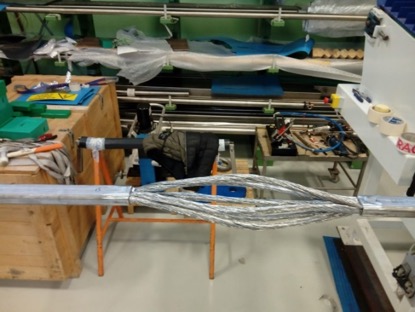 Included: 
removal of cable wrapping from central unjacketed cable
removal of the petal sub-wrapping tape
removal of central spiral leaving at least 40-50mm from jacket edge at each side.
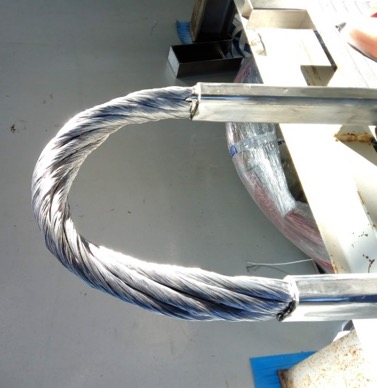 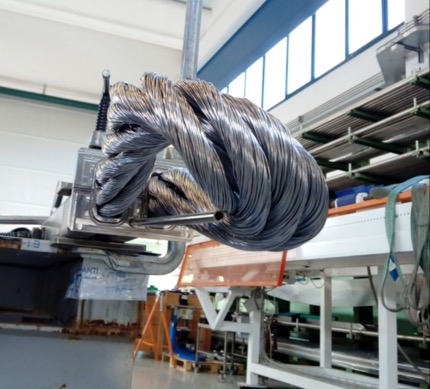 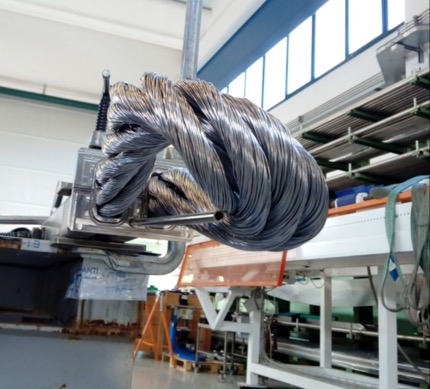 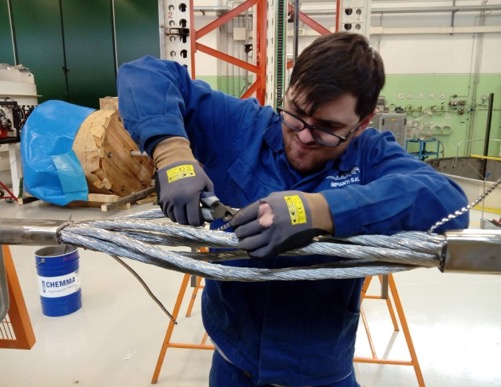 15
ENEA – DEMO WPMAG 2019 Final Meeting – R&D Actvities
Inter-layer joint manufacture
During production, the following steps have been respected:
1.	Preparation of the central unjacketed cable
2.	Welding the connection part (front interface) between the two legs and the box.
3.	Hairpin box final assembly and He leak test.
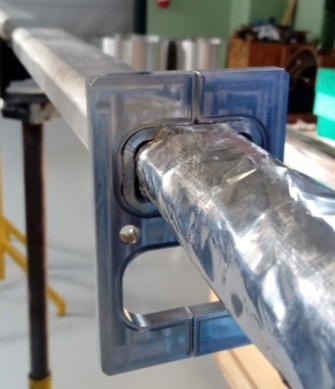 The two halves of the front interface have been welded to the conductor legs. Interface and conductors are joined by spot weld on the external side (mechanical resistance) while full welds on the internal side of the box has been performed (and checked*) for tightness.
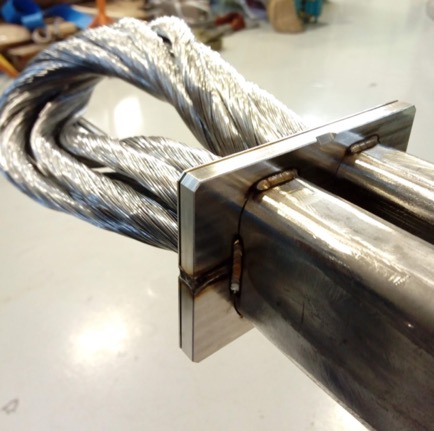 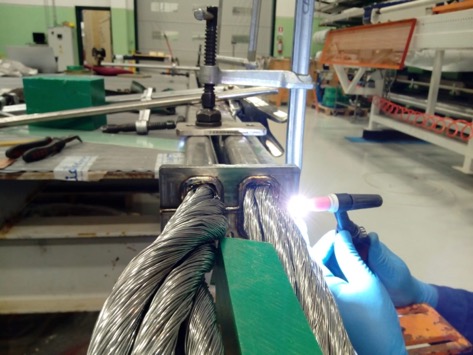 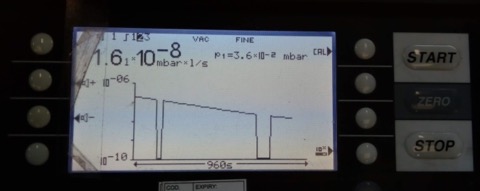 * leak test, after a temporary box assembly
16
ENEA – DEMO WPMAG 2019 Final Meeting – R&D Actvities
Inter-layer joint manufacture
During production, the following steps have been respected:
1.	Preparation of the central unjacketed cable
2.	Welding the connection part (front interface) between the two legs and the box.
3.	Hairpin box final assembly and He leak test.
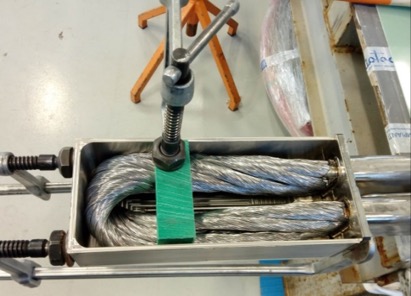 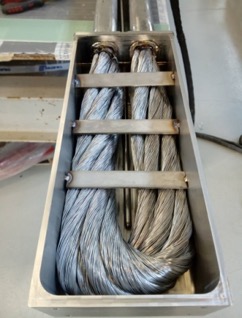 The unjacketed conductor has been fixed into the box by pressing the cable with clamps and welding few steel slabs prepared on purpose.
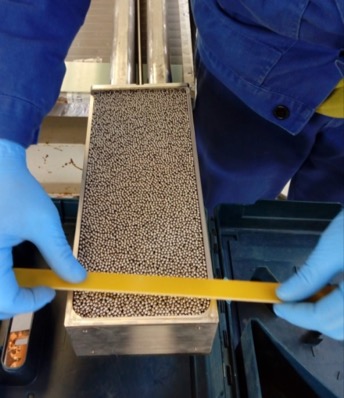 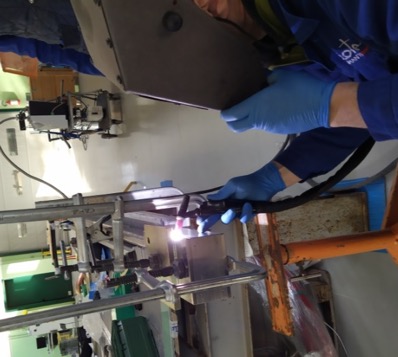 Final closing welding has been performed by pilgrim step technique in order to minimize the welding distortion with final leak test check.
Empty spaces in the box left by the cable after bending have been filled up by small stainless-steel spheres to keep the cable fixed inside the box.
17
ENEA – DEMO WPMAG 2019 Final Meeting – R&D Actvities
Inter-layer joint manufacture
Final global leak test has been performed successfully.
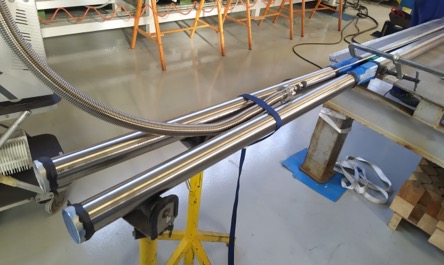 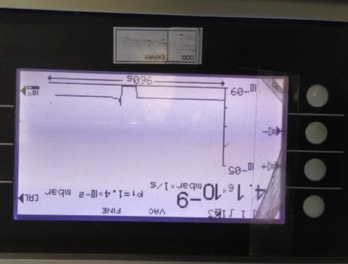 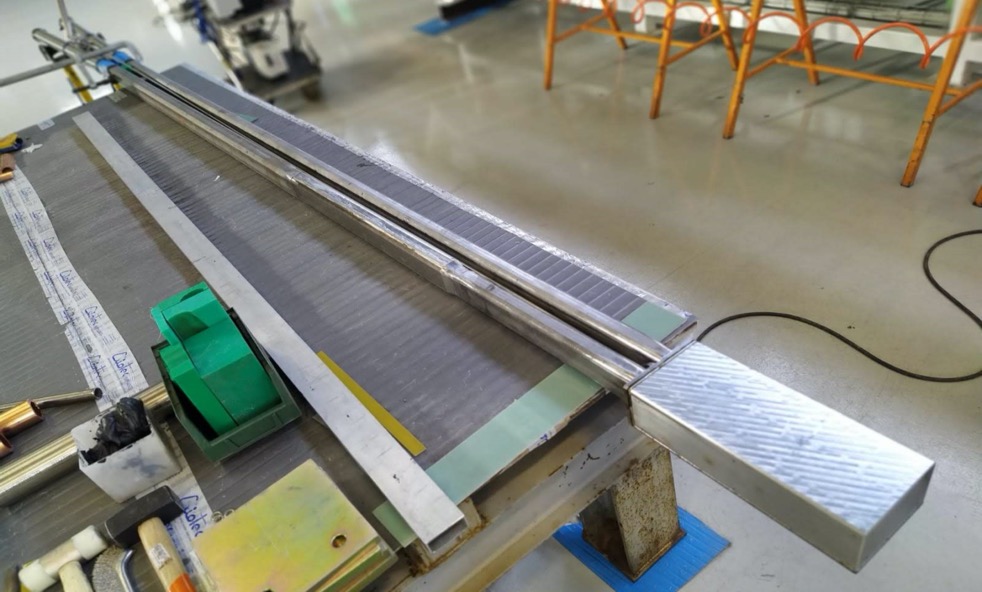 In order to be characterized experimentally at the SULTAN facility, the following steps will need to be carried out at the SPC Institute (Switzerland): 
manufacture of the terminations for connection of the two sample legs to the power supply; 
sample reaction heat treatment; 
instrumentation installation; 
final overall sample assembly.
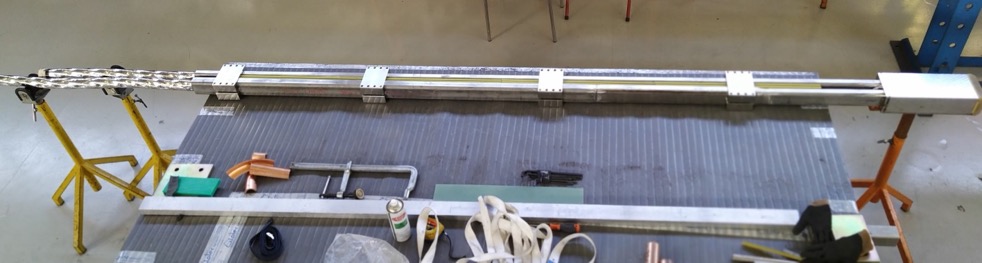 ENEA – DEMO WPMAG 2019 Final Meeting – R&D Actvities
18
Test of the WST Nb3Sn wires
19
ENEA – DEMO WPMAG 2019 Final Meeting – R&D Actvities
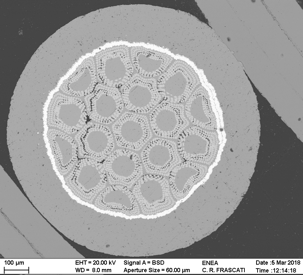 Test of the WST Nb3Sn wires
Wires supplied by WST for sample manufacture:
20
ENEA – DEMO WPMAG 2019 Final Meeting – R&D Actvities
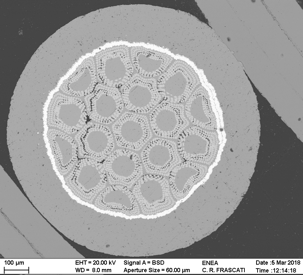 Test of the WST Nb3Sn wires
Meas. on ITER barrel at 4.2K
Bruzzone; EFDA _D_2MDFPU, May 2015
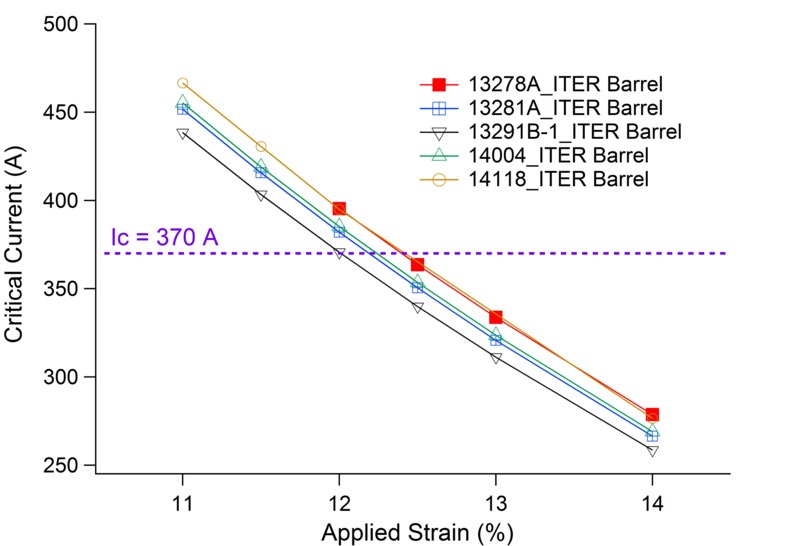 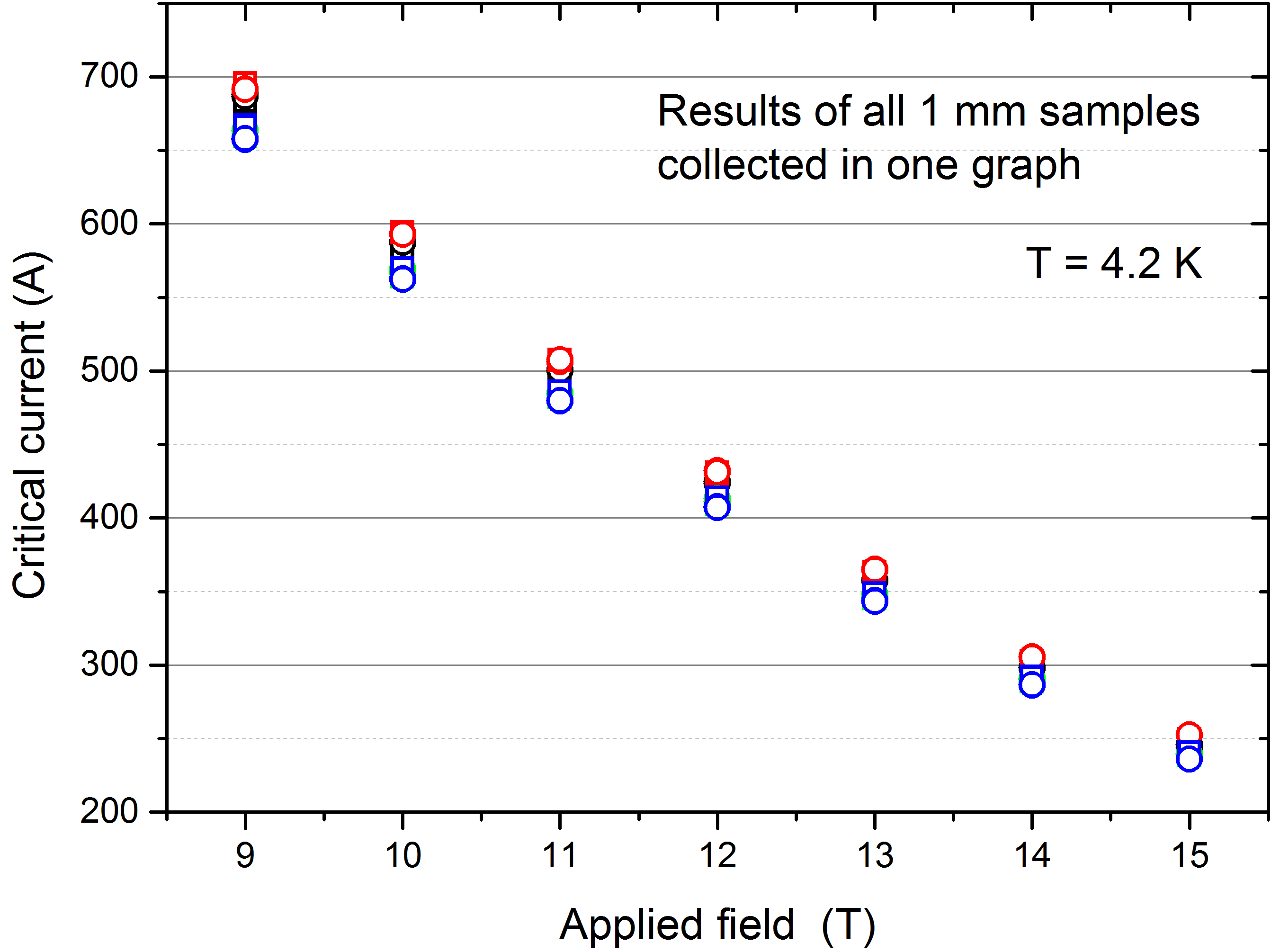 Recommended H.T. schedule
200 h. at 650 °C
Recommended H.T. schedule
250 h. at 650 °C
21
ENEA – DEMO WPMAG 2019 Final Meeting – R&D Actvities
Test of the WST Nb3Sn wires
Meas. on ENEA WASP barrel vs. strain, field, temperature
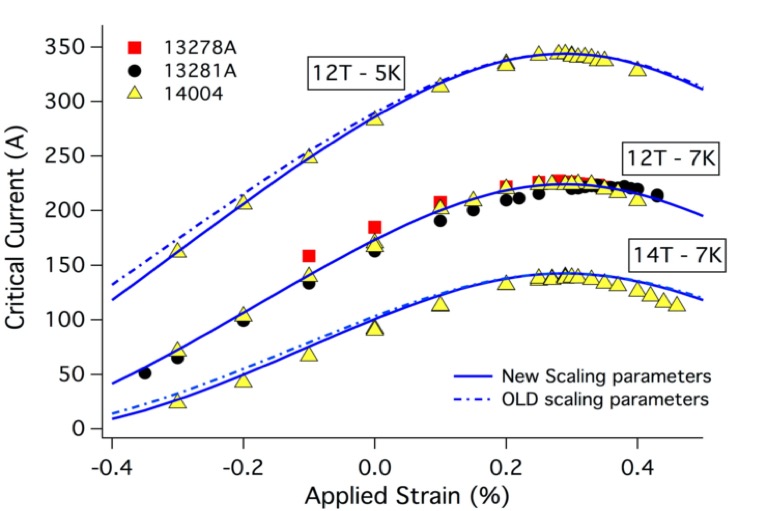 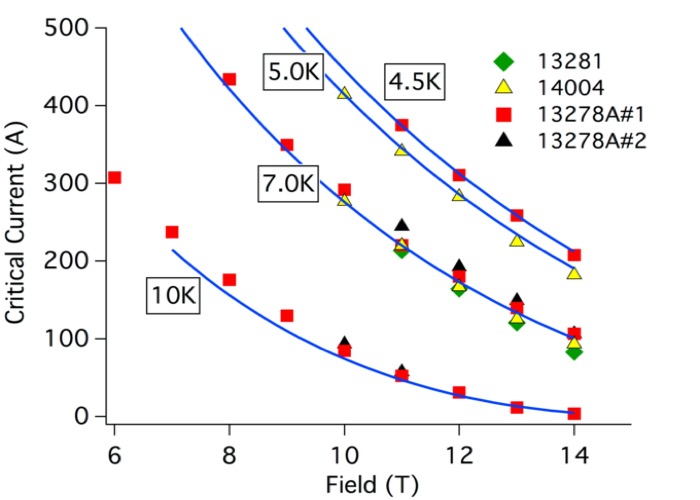 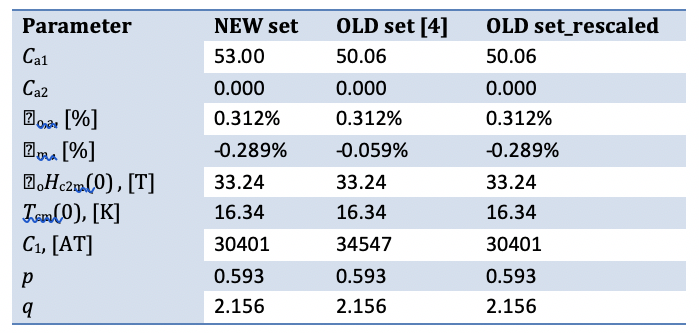 22
ENEA – DEMO WPMAG 2019 Final Meeting – R&D Actvities
Test of the WST Nb3Sn wires
AC losses measurements by VSM:
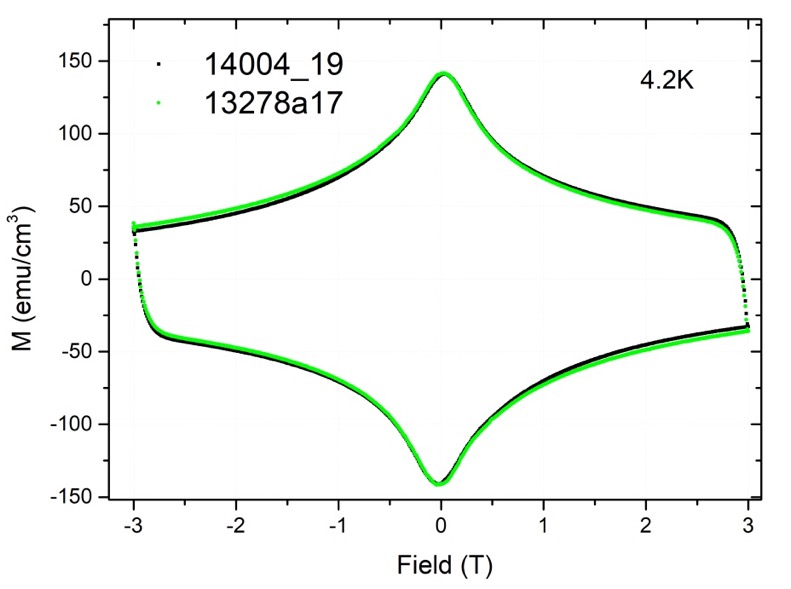 Hyst. Losses: 790 mJ/cm3
deff  = 34 mm for both samples
23
ENEA – DEMO WPMAG 2019 Final Meeting – R&D Actvities
Proposals for 2020
- involvement in test and analysis of the joint sample.
24
ENEA – DEMO WPMAG 2019 Final Meeting - R&D